جامعة البصرة/كلية التربية للبنات
قسم العلوم التربوية و النفسية
مرحلة اولى
فصل ثاني
المحاضرة الاولى   مايكروسوفت وورد
Microsoft Word 2010
اعداد: الاستاذ غدير رعد
مايكروسوفت وورد 2010
مقدمة :
احد برامج حزمة مايكروسوفت اوفس.
متخصص لمعالجة النصوص.
يستخدم في كتابة الرسائل, المذكرات, الخطابات, الكتب و البحوث.
مسميات اخرى: برنامج محرر النصوص, برنامج منسق النصوص و برنامج الكتابة.
مايكروسوفت وورد 2010
اهم ثلاث طرق تشغيل البرنامج:
قائمة البدء (ٍStart) 			جميع البرامج 		 مايكروسوفت اوفس		مايكروسوفت وورد 2010
او من ايقونة الاختصار الموجودة على سطح المكتب / شريط المهام
او كتابة كلمة (Word) في حقل البحث من قائمة البدء (Start)
مايكروسوفت وورد 2010
واجهة البرنامج:
تتكون النافذة من تبويبات (Tabs) .	
كل تبويب يضم اشرطة من الادوات (Tools).
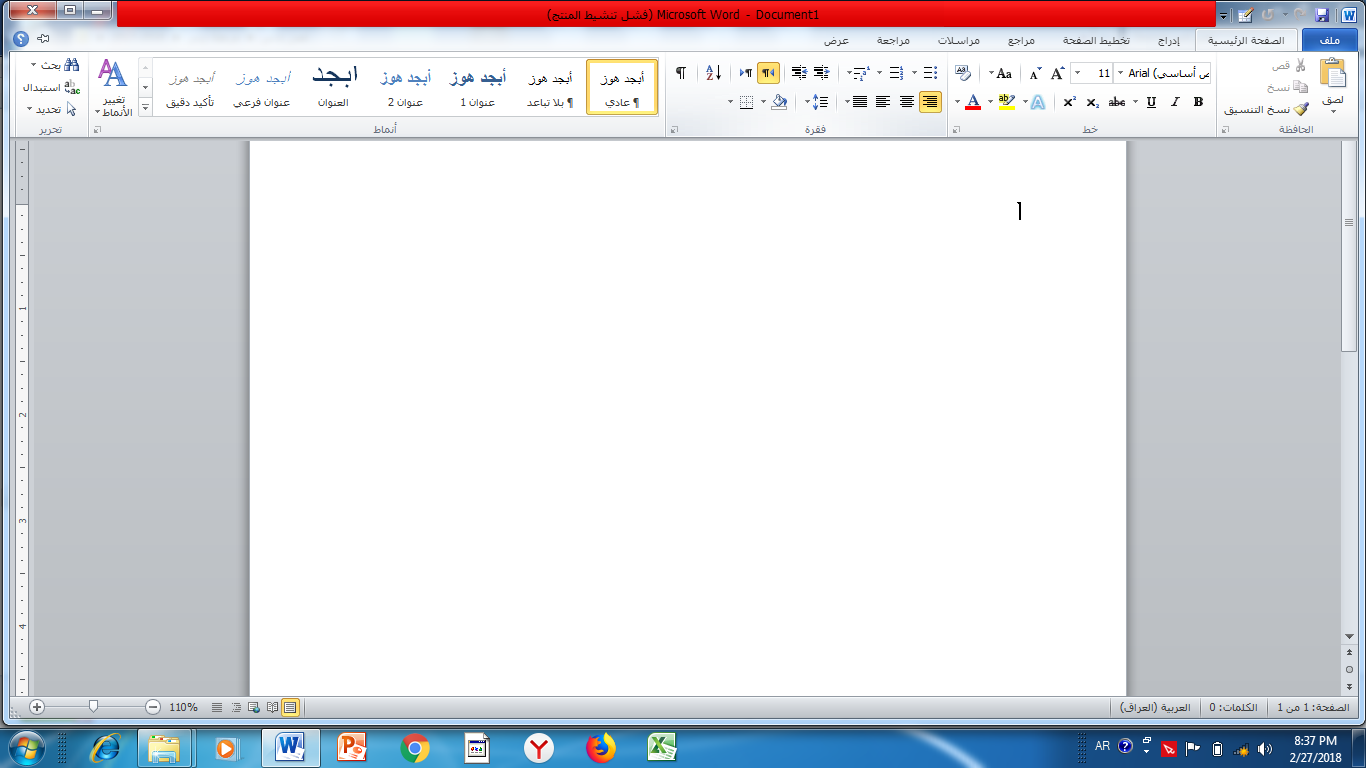 ايقونة التعليمات
شريط العنوان
قوائم التبويب
شريط الوصول السريع
المسطرة
شريط الادوات
صفحة الكتابة
شريط التمرير
شريط العرض و التكبير
شريط الحالة
مايكروسوفت وورد 2010
فتح ملف كتابة جديد:
يتم من خلال تبويب ملف 		 جديد		 مستند فارغ 
أو من خلال Ctrl+N
يسمى العنوان الافتراضي الجديد بـ (مستند1) Document1—
مايكروسوفت وورد 2010
حفظ ملف جديد:
تبويب الملف (File)		 حفظ (ٍٍSave)
Ctrl+S
مايكروسوفت وورد 2010
حفظ ملف وورد بقالب اخر/ صيغة اخرى:
تبويب الملف (File)		 حفظ باسم (As Save)
F12
مايكروسوفت وورد 2010
فتح مستند مخزون:
تبويب ملف(File)	       	 فتح(Open) .
تبويب ملف(File)	       	 اخير(Recent) .
مايكروسوفت وورد 2010
اغلاق مستند:
النقر المزدوج على ايقونة البرنامج الموجودة في الركن العلوي الايمن للنافذة.
تبويب ملف(File)	       	 اغلاق (Close)  او Ctrl+W
النقر فوق علامة (X) في شريط عنوان نافذة البرنامج ( او Alt+F4)
من تبويب ملف (File)                 انهاء (Exit)
ملاحظة: الخطوة 1 و 3 و 4 يتم غلق الملف و البرنامج بصورة نهائية
نهاية المحاضرة الاولى
مايكروسوفت وورد 2010
(Q1) ما هي فائدة الاوامر التالية:
 Ctrl+N				
Alt+F4				
Ctrl+S
فتح ملف
اغلاق ملف 
حفظ ملف جديد
(Q2) فكر بطريقة ثالثة لحفظ ملف وورد جديد